1.1.1.5. pasākums “Atbalsts starptautiskās sadarbības projektiem pētniecībā un inovācijās” 1., 2., un 3.kārtas projektu īstenošanas nosacījumi
Santa ŠmīdlereValsts sekretāra vietniece - 
Struktūrfondu departamenta direktore
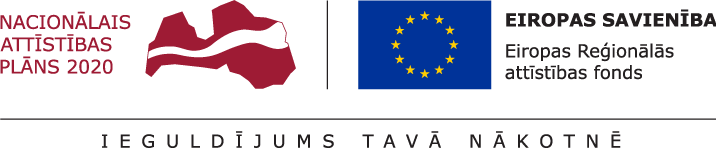 24.03.2017.
SF finansējums zinātnei 327 MEUR (ERAF 279 MEUR)
120 MEUR
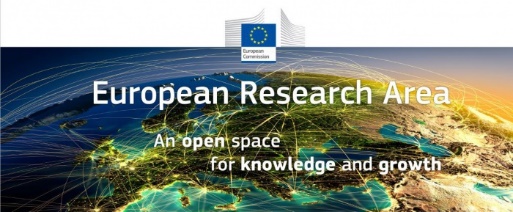 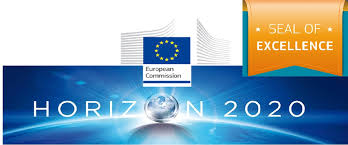 2
Izaicinājumi
+4511 (+125%)
+573 (+16%)
Zinātniskā ekselence

Cilvēkresursi

Finanšu un administratīvā kapacitāte
_______________

Reputācija

Atpazīstamība

Tēmas aktualitāte
* VIAA dati uz 10.10.2016.
3
1.1.1.5.pasākuma mērķis
Sekmēt Eiropas Pētniecības telpas bilaterālās un multilaterālās sadarbības projektu izstrādi 

2) Sekmēt dalību starptautiskos pētniecības, tīklošanās un sadraudzības pasākumos un Eiropas pētniecības infrastruktūru stratēģiskā foruma (ESFRI) infrastruktūras objektos

3) Sniegt atbalstu Nacionālā kontaktpunkta darbības paplašināšanai
4
1.1.1.5. pasākuma īstenošanas ietvars32,5 MEUR (līdz 31.12.2018. – 23,5 MEUR)
1. KĀRTA
5,4 
milj. EUR
17%
2. KĀRTA
27.1 milj. EUR
83%
1. KĀRTA
3. KĀRTA
5
Indikatīvais laika grafiks
Vērtēšana 
3* mēn.
Atlase
1-3 mēn.
* Ja projekta iesniegums apstiprināts bez nosacījumiem
6
GALVENIE IEBILDUMI PAR PROGRAMMAS SĀKOTNĒJO PIEDĀVĀJUMU (VSS 23.02.2017.)
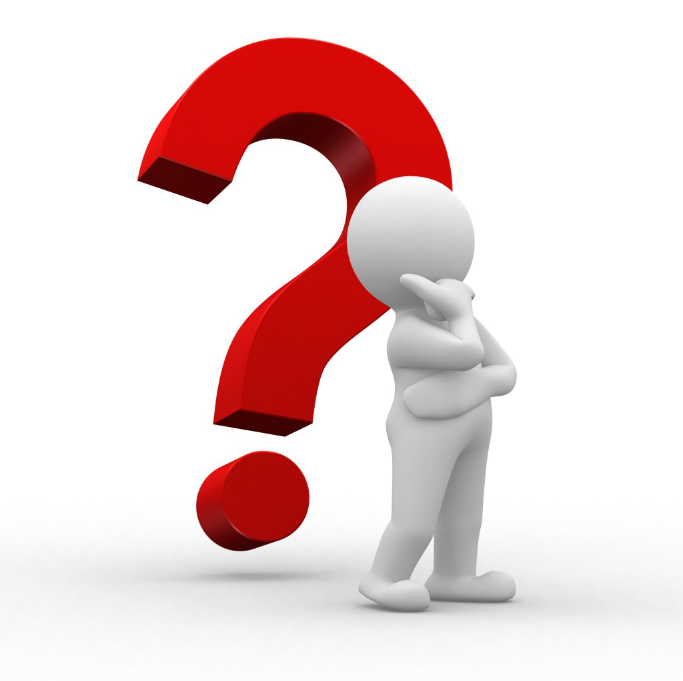 7
Paldies!
Izglītības un zinātnes ministrija
Adrese: Vaļņu iela 2, Rīga, LV-1050
Tālrunis: +371 67047937E-pasts: esf@izm.gov.lv 
Mājaslapa: www.esfondi.izm.gov.lv  
 www. izm.gov.lv